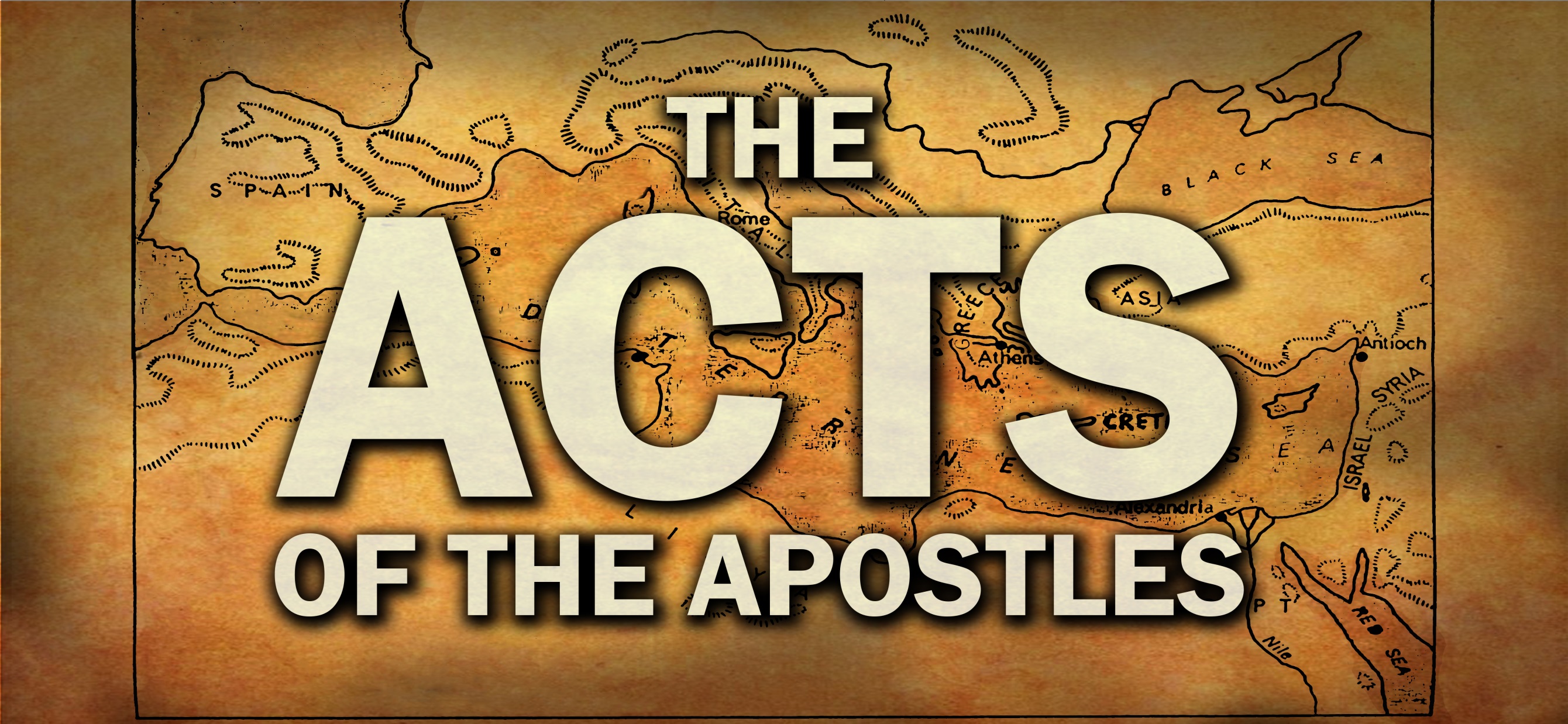 STEPHEN
FIVE IMPORTANT LESSONS FROM 
AN ORDINARY CHRISTIAN
“Never in so short a time has any other religious faith—or for that matter any other set of ideas, religious, political or economic—ever achieved so commanding a position in such an important culture without the aid of physical force, or social or cultural prestige.”
Kenneth Scott Latourette
But as the believers rapidly multiplied, there were rumblings of discontent. The Greek-speaking believers complained about the Hebrew-speaking believers, saying that their widows were being discriminated against in the daily distribution of food.
Acts 6:1
new living translation
7 So God’s message continued to spread. The number of believers greatly increased in Jerusalem, and many of the Jewish priests were converted, too.
Acts 6:7
new living translation
8 Stephen, a man full of God’s grace and power, performed amazing miracles and signs among the people.
Acts 6:8
new living translation
51 “You stubborn people! You are heathens at heart and deaf to the truth. Must you forever resist the Holy Spirit? That’s what your ancestors did, and so do you! 52 Name one prophet your ancestors didn’t persecute! They even killed the ones who predicted the coming of the Righteous One—the Messiah whom you betrayed and murdered. 53 You deliberately disobeyed God’s law, even though you received it from the hands of angels.
54 The Jewish leaders were infuriated by Stephen’s accusation, and they shook their fists at him in rage.
Acts 7:51-54
new living translation
55 But Stephen, full of the Holy Spirit, gazed steadily into heaven and saw the glory of God, and he saw Jesus standing in the place of honor at God’s right hand. 56 And he told them, “Look, I see the heavens opened and the Son of Man standing in the place of honor at God’s right hand!”
Acts 7:51-54
new living translation
57 Then they put their hands over their ears and began shouting.
Acts 7:57
new living translation
anchorman
They rushed at him 58 and dragged him out of the city and began to stone him. His accusers took off their coats and laid them at the feet of a young man named Saul.59 As they stoned him, Stephen prayed, “Lord Jesus, receive my spirit.” 60 He fell to his knees, shouting, “Lord, don’t charge them with this sin!” And with that, he died.
Acts 7:57-60
new living translation
THE CORE OF CHRISTIAN COMMITMENT IS
1
SERVICE
PRIORITIZE
READING
2
THE BIBLE
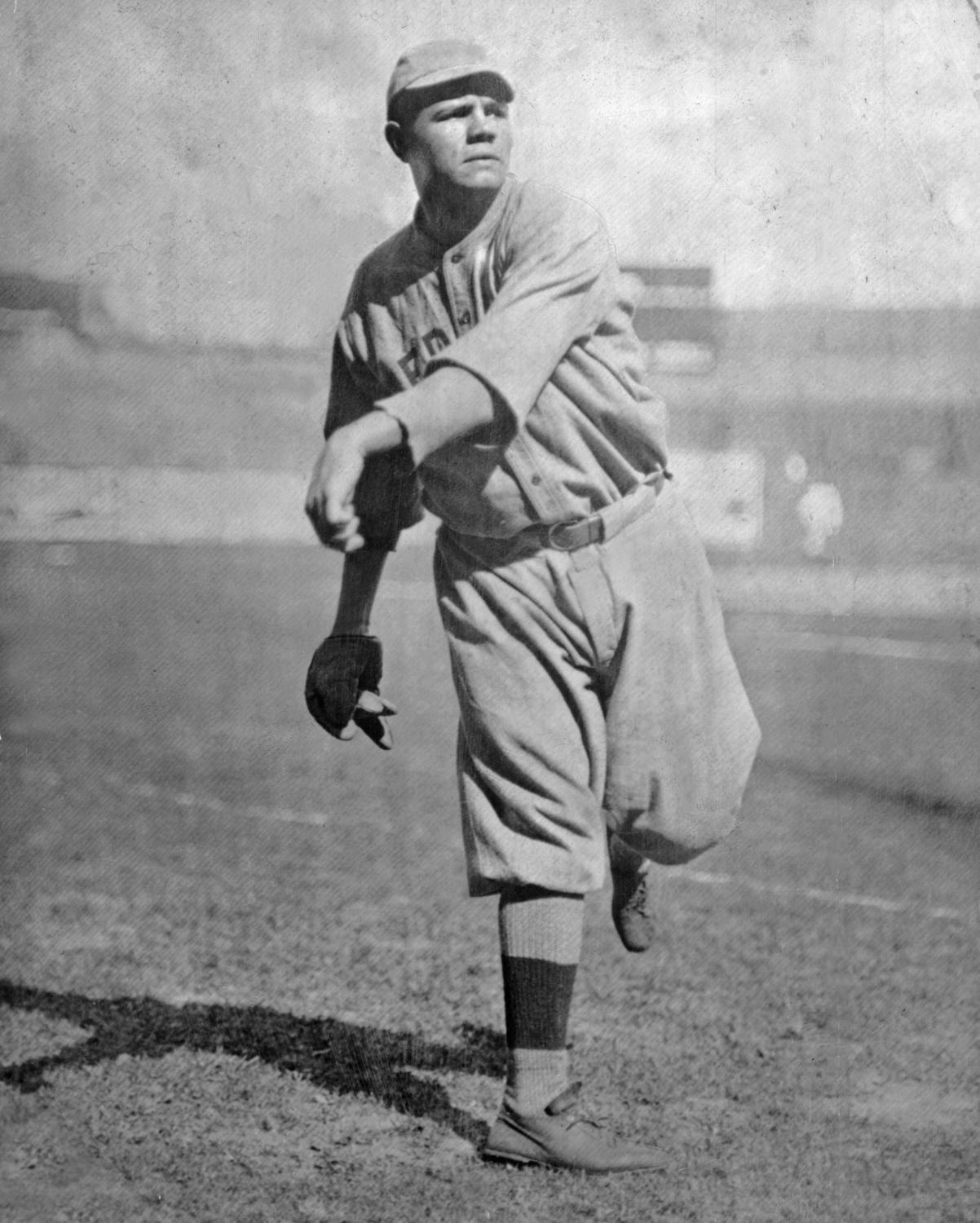 BABE RUTH 1916

23 wins
170 strikeouts
1.75 ERA
9 shutouts
23 complete games
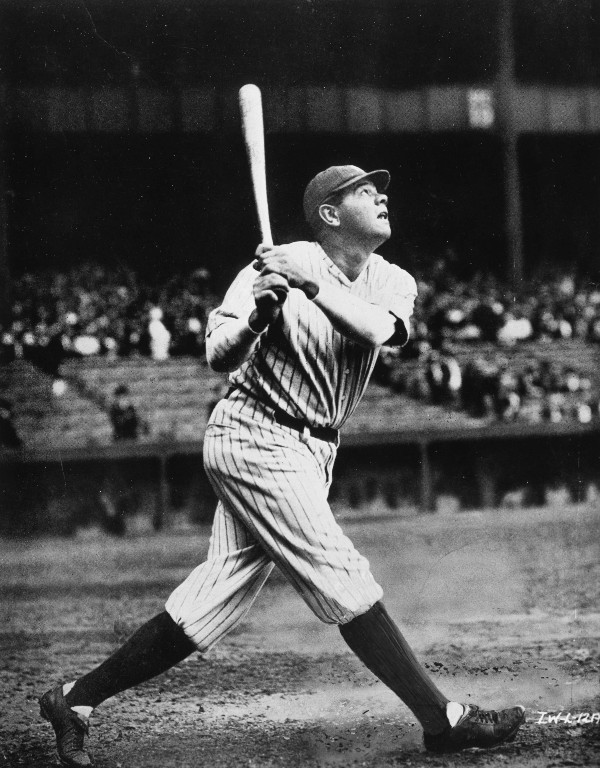 BABE RUTH HOMERUNS

11
29
54
59
60
AVERAGE 46/SEASON
714 OVER HIS CAREER
GOD USES
ORDINARY
3
PEOPLE TO DO
HIS WORK
BECOME A
4
BEFUDDLING
CONTRADICTION
TO THE WORLD
SOMES GOD’S WILL 
FOR US IS
5
MARTYRDOM
The sermons that you preach through pain are louder than the ones you preach through blessings.
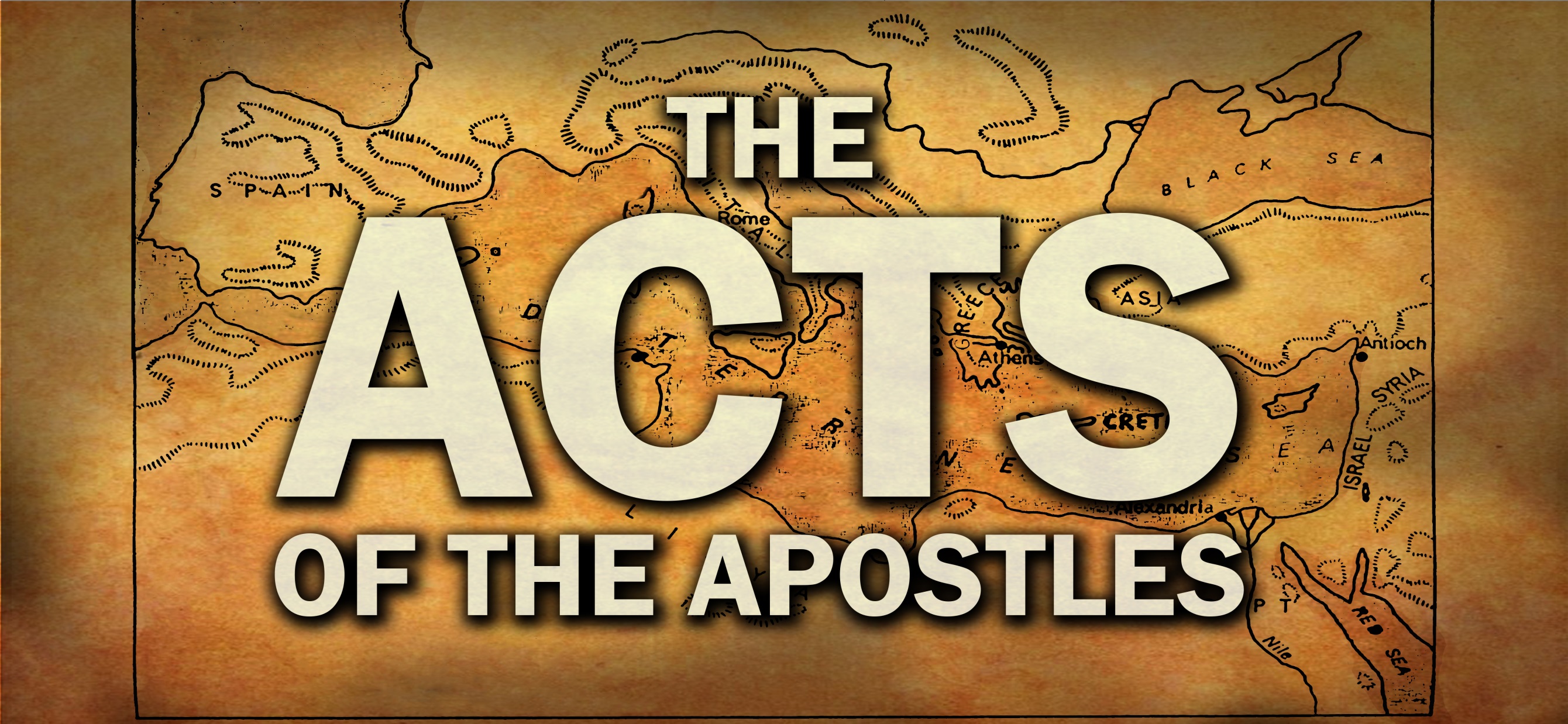